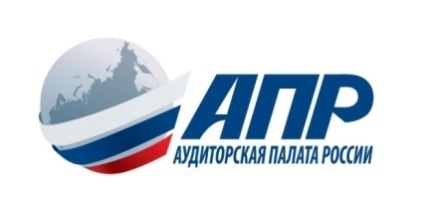 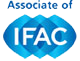 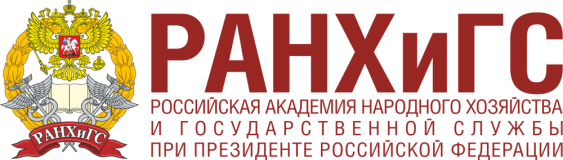 Саморегулирование в банковской сфере как инструмент защиты прав потребителей
А.В. ТУРБАНОВ, Заведующий кафедрой 
«Регулирования деятельности финансовых институтов» 
Факультета финансов и банковского дела  РАНХиГС, д. ю. н., профессор,
Ассоциация «Аудиторская палата России»
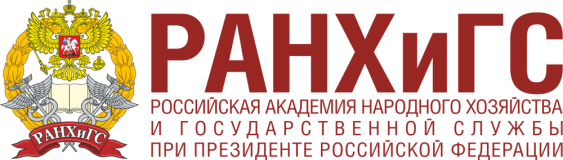 Эпиграф
«Процессы саморегуляции имеют место даже в неживой природе, в обществе они присущи всем явлениям». – Биология и социальный прогресс. – Псков, 1997.
«Юридические понятия не совпадают с аналогичными понятиями в других интеллектуальных концептах». - Гаджиев Г.А. Онтология права. – М.: Норма: Инфра–М, 2013
2
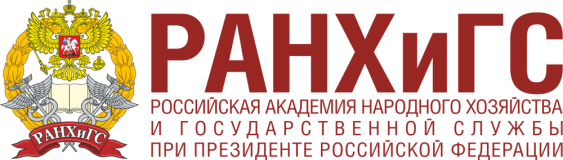 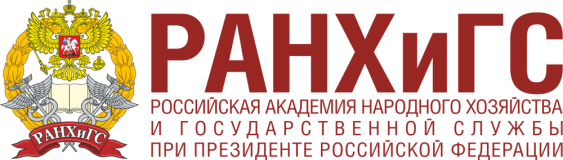 Понятие саморегулирования
Под саморегулированием понимается 
самостоятельная и инициативная деятельность, 
которая осуществляется субъектами предпринимательской или профессиональной деятельности и содержанием которой являются разработка и установление стандартов 
и правил указанной деятельности, а также контроль 
за соблюдением требований указанных стандартов и правил


Ст. 2 Федерального закона от 01.12.2007 N 315-ФЗ
"О саморегулируемых организациях"
3
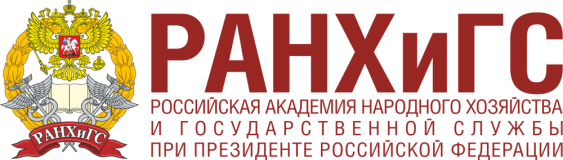 Цель саморегулирования
Достижение баланса частных и публичных интересов в процессе регулирования предпринимательской 
и профессиональной деятельности
Обеспечение участникам системы 
максимального чистого квазирентного дохода (доход от участия в системе минус издержки на ее создание и поддержание)
Эффективное развитие сферы деятельности
4
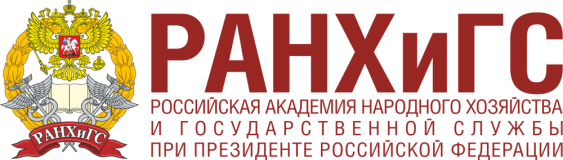 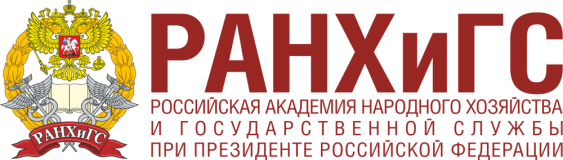 ДОКЛАД БАНКА РОССИИ
САМОРЕГУЛИРОВАНИЕ НА РОССИЙСКОМ ФИНАНСОВОМ РЫНКЕ.
АНАЛИЗ ЭФФЕКТИВНОСТИ И ВОПРОСЫ СОВЕРШЕНСТВОВАНИЯ СУЩЕСТВУЮЩЕЙ МОДЕЛИ
Доклад для общественных консультаций



Москва
2019
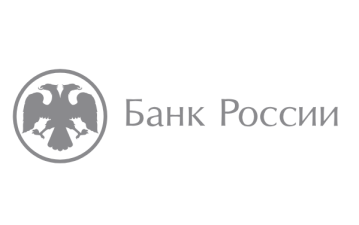 5
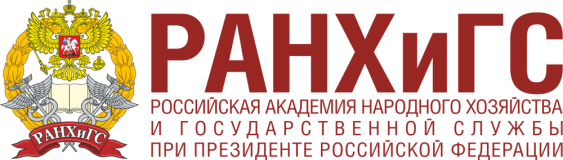 САМОРЕГУЛИРОВАНИЕ АРБ В СФЕРЕ ЗАЩИТЫ ПРАВ ПОТРЕБИТЕЛЕЙ
КОДЕКС ЧЕСТИ БАНКИРА. ПРИНЯТ II СЪЕЗДОМ АРБ 13.05.1992

ДОГОВОР КРЕДИТНЫХ ОРГАНИЗАЦИЙ ОБ ОБЯЗАТЕЛЬСТВАХ ПЕРЕД
      КЛИЕНТАМИ. ОДОБРЕН СОВЕТАМИ АРБ И МБС 22.12.1998

КОДЕКС ЭТИЧЕСКИХ ПРИНЦИПОВ БАНКОВСКОГО ДЕЛА. ОДОБРЕН XIX СЪЕЗДОМ АРБ 01.04.2008
6
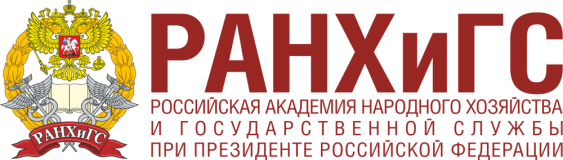 ПРИНЦИПИАЛЬНЫЕ ВОПРОСЫ ДЛЯ ОБЯЗАТЕЛЬНОГО РЕГУЛИРОВАНИЯ
1) нуждается ли банковское сообщество (банковская деятельность) в юридически формализованном саморегулировании;

2) если да, то на принципе добровольности или обязательности должно строиться такое саморегулирование;

3) каким может или должен быть объем полномочий саморегулируемой организации (саморегулируемых организаций) как институциональной структуры системы саморегулирования.
7
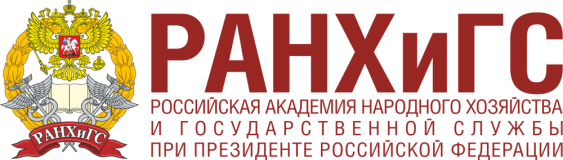 ИНСТРУМЕНТЫ ЗАЩИТЫ ПРАВ ПОТРЕБИТЕЛЕЙ БАНКОВСКИХ УСЛУГ
НОРМЫ ПРАВА
И МОРАЛИ
ПОВЕДЕНЧЕСКИЙ НАДЗОР
НОРМЫ МОРАЛИ (ЭТИКИ)
САМОРЕГУЛИРОВАНИЕ
8
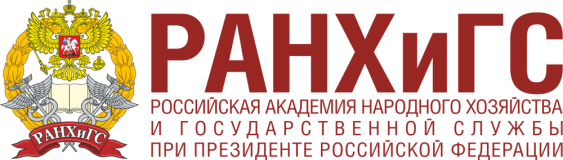 УСЛОВИЯ ДЛЯ УСТАНОВЛЕНИЯ ОБЯЗАТЕЛЬНОГО САМОРЕГУЛИРОВАНИЯ
1) деятельность субъекта рынка характеризуется высокой степенью риска причинения  своим контрагентам и потребителям услуг ущерба, возмещение которого, как правило, не может быть осуществлено только за счет средств данного субъекта;

2) существует объективная возможность и мотивация субъектов рынка осуществлять регулирование своей деятельности и взаимный контроль.
9
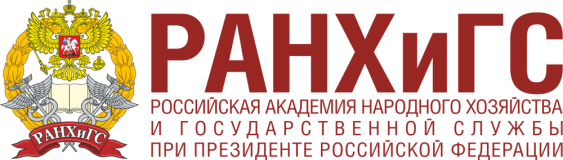 СИСТЕМА ПРАВИЛ ПОВЕДЕНИЯ С ПОТРЕБИТЕЛЯМИ БАНКОВСКИХ УСЛУГ
ПРИНИМАЕТСЯ СОВЕТОМ ПРЕДСТАВИТЕЛЕЙ СРО
МОДЕЛЬНЫЙ КОДЕКС
КОДЕКС СРО
ПРИНИМАЕТСЯ КОНКРЕТНОЙ СРО
КОДЕКС БАНКА
ПРИНИМАЕТСЯ КОНКРЕТНЫМ БАНКОМ
10
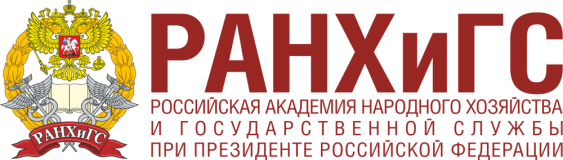 КРУГ ФУНКЦИЙ И ПОЛНОМОЧИЙ В РАМКАХ ИНСТИТУТА САМОРЕГУЛИРОВАНИЯ
ЧАСТЬ ФУНКЦИЙ И ПОЛНОМОЧИЙ БАНКА РОССИИ
СРО
НЕ УРЕГУЛИРОВАННЫЕ ПРАВОМ ОТНОШЕНИЯ
СРО
КОНТРОЛЬ ПОВЕДЕНИЯ ЧЛЕНОВ СРО
СРО
11
ФУНКЦИИ БАНКОВСКИХ ОБЪЕДИНЕНИЙ
ПРЕДСТАВЛЕНИЕ ИНТЕРЕСОВ СВОИХ ЧЛЕНОВ

УЧАСТИЕ В НОРМОТВОРЧЕСКОМ ПРОЦЕССЕ

УСТАНОВЛЕНИЕ СТАНДАРТОВ КАЧЕСТВА БАНКОВСКОЙ ДЕЯТЕЛЬНОСТИ

ИНФОРМАЦИОННО-АНАЛИТИЧЕСКОЕ ОБЕСПЕЧЕНИЕ СВОИХ ЧЛЕНОВ И ДРУГИХ УЧАСТНИКОВ РЫНКА
12
ПРАВОВАЯ БАЗА ЗАЩИТЫ ПРАВ ПОТРЕБИТЕЛЕЙ ФИНАНСОВЫХ УСЛУГ
ЗАКОН РФ от 07.02.1992 № 2300-1 « О ЗАЩИТЕ ПРАВ ПОТРЕБИТЕЛЕЙ»
- НЕ УЧИТЫВАЕТ СПЕЦИФИКУ ФИНАНСОВОГО РЫНКА

ФЕДЕРАЛЬНЫЙ ЗАКОН от 04.06.2018 № 123-ФЗ « ОБ УПОЛНОМОЧЕННОМ ПО ПРАВАМ ПОТРЕБИТЕЛЕЙ ФИНАНСОВЫХ УСЛУГ»
- В ДЕЙСТВУЮЩЕЙ РЕДАКЦИИ НЕ ЯВЛЯЕТСЯ ЭФФЕКТИВНЫМ
13
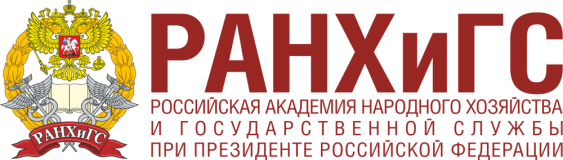 ВЫВОДЫ
ВВЕДЕНИЕ ОБЯЗАТЕЛЬНОГО САМОРЕГУЛИРОВАНИЯ В БАНКОВСКОЙ СФЕРЕ НЕ ЯВЛЯЕТСЯ ОЧЕВИДНЫМ.

В СЛУЧАЕ ЗАКОНОДАТЕЛЬНОГО ВВЕДЕНИЯ ОБЯЗАТЕЛЬНОГО САМОРЕГУЛИРОВАНИЯ В БАНКОВСКОЙ СФЕРЕ:

КОЛИЧЕСТВО САМОРЕГУЛИРУЕМЫХ ОРГАНИЗАЦИЙ ОПРЕДЕЛЯЕТСЯ РЫНКОМ. ГОСУДАРСТВО УСТАНАВЛИВАЕТ ТРЕБОВАНИЯ К СРО;
КОНТРОЛЬ ЗА СОБЛЮДЕНИЕМ ПРАВИЛ ПОВЕДЕНИЯ С ПОТРЕБИТЕЛЯМИ БАНКОВСКИХ УСЛУГ ДЕЛЕГИРУЕТСЯ БАНКУ РОССИИ.
14
ВЫВОДЫ (продолжение)
ЧТО НУЖНО СДЕЛАТЬ ДЛЯ ЗАЩИТЫ ПРАВ ПОТРЕБИТЕЛЕЙ БАНКОВСКИХ УСЛУГ

1. ЗАКРЕПИТЬ ЭТУ ФУНКЦИЮ ЗА БАНКОМ РОССИИ, ИЗЪЯВ ЕЕ У РОСПОТРЕБНАДЗОРА
2. ПРИНЯТЬ СПЕЦИАЛЬНЫЙ ЗАКОН О ЗАЩИТЕ ПРАВ ПОТРЕБИТЕЛЕЙ ФИНАНСОВЫХ УСЛУГ
3. ПРИНЯТЬ НОВУЮ РЕДАКЦИЮ ЗАКОНА ОБ УПОЛНОМОЧЕННОМ ПО ПРАВАМ ПОТРЕБИТЕЛЕЙ ФИНАНСОВЫХ УСЛУГ
4. ДОПОЛНИТЬ СТАТЬЮ 3 ЗАКОНА О БАНКАХ И БАНКОВСКОЙ ДЕЯТЕЛЬНОСТИ УКАЗАНИЕМ О РАЗРАБОТКЕ СТАНДАРТОВ ПОВЕДЕНИЯ С ПОТРЕБИТЕЛЯМИ БАНКОВСКИХ УСЛУГ
15
Спасибо за внимание!
16